Jan 2025
RL-based Handoff for WLANs
Date: 2025-01
Authors:
Slide 1
Huawei
Jan 2025
Abstract
In this contribution, we 
introduce RL (reinforcement learning) based handoff for WLANs, 
discuss the signalling/interworks to facilitate the handoff procedure.
Slide 2
Huawei
Jan 2025
Introduction
Due to the mobility of STAs, handoff is a key procedure in WLANs.  
To associate with a better AP, a STA will initially broadcast a probe request on candidate channels. APs operating on these candidate channels may respond to the STA. Once the STA receives responses, it will select one AP from all the APs that have responded.
Typical handoff algorithm is RSSI-based. It usually relies on two thresholds: the scanRSSI and the targetRSSI. When the RSSI of the current associated AP falls below the scanRSSI threshold, a STA will initiate the scanning procedure by sending a probe request. Upon receiving responses, the STA will select the AP with the highest RSSI from among those whose RSSIs are greater than the targetRSSI.
AP1
AP2 (target AP)
STA
Slide 3
Huawei
Jan 2025
Introduction (Cont.)
Switch point
The RSSI-based algorithm faces the challenge of selecting an appropriate scanRSSI value. For instance, a low scanRSSI may result in unnecessary power consumption for scanning, while a high scanRSSI may cause the STA to miss the best opportunity to associate with a better AP.
Different candidate APs may lead to different switch points due to network topologies.
RSSI does not fully reflect the quality of APs.
AP2 Rate
AP2
AP2 RSSI
AP1 Rate
AP1 RSSI
AP1
Candidate APs
AP1
-30m
0m
Slide 4
Huawei
Jan 2025
Preliminary
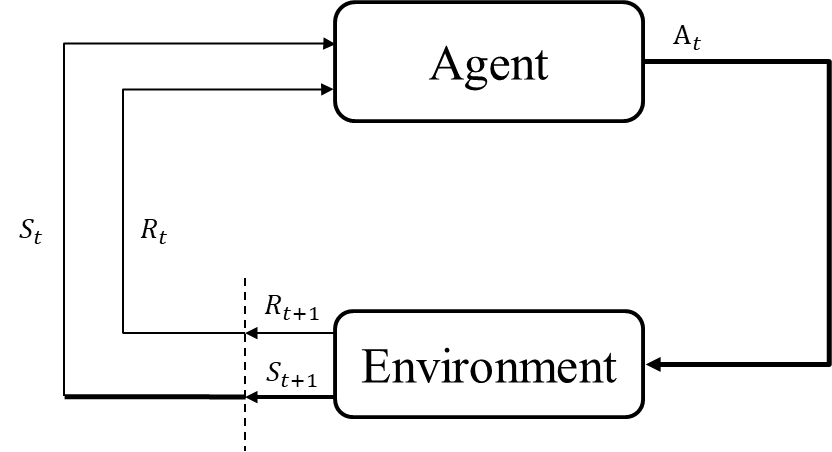 Slide 5
Huawei
Jan 2025
Framework of RL based Handoff
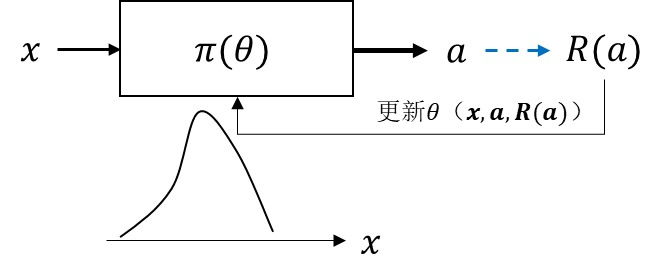 Slide 6
Huawei
Jan 2025
Signaling for RL-based Handoff (Opt #1)
AP1
STA
AP2
AP1 RSSI < scanRSSI
Handoff decision is based on the AI model, which is trained at the AP side and shared to the STA. 
At every handoff event, the STA calculates the likelihood of switching to the candidate AP and makes a handoff decision. 
Optionally, the AP can collect the training data and update the model after the event. 
The model can be updated via any RL algorithm. The reward can be any metric related to rate, delay, quality of experience, etc.
Given the model, an appropriate scanRSSI can be chosen such that the model outputs a desired likelihood.
Probe request
Probe response
observations
hand  off
Calculate reward
reward
Update Model
Huawei
Slide 7
Jan 2025
Signaling for RL-based Handoff (Opt #2)
AP1
STA
AP2
AP1 RSSI < scanRSSI
Opt #2 is a simplified version, where STA uses RSSI-based handoff algorithm with a scanRSSI suggested by the AI model.
In this case , the observations of the model only contain RSSIs of current AP and candidate APs.
Opt #2 does not require model sharing, but is more sensitive to the variance of RSSIs. In practice, Opt #1 and Opt #2 could be selected according to the capability of STAs.
Probe request
Probe response
RSSI-based handoff decision
AP 1 RSSI, AP 2 RSSI
hand  off
Calculate reward
reward
Update Model
scanRSSI
Huawei
Slide 8
Jan 2025
Summary
In this contribution, we introduced a RL-based handoff framework.
We provide two interworking options to assist the handoff of STAs.
To facilitate the benefit of RL-based handoff, reward exchange between APs is required.
Slide 9
Huawei